Современная новогодняя игрушка
Подготовила: учитель начальных классов МБОУ СОШ №50Овчинникова Мария Николаевна
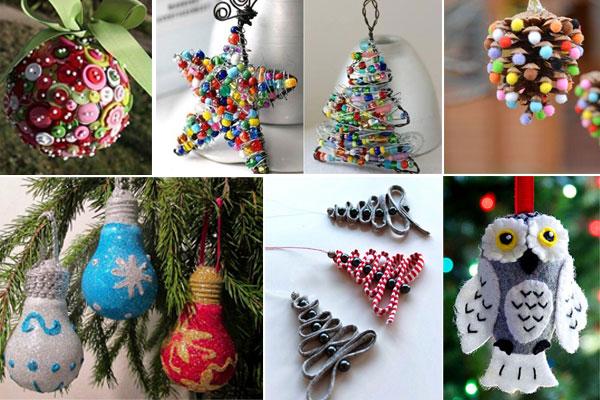 Совсем скоро наступит самый любимый всеми праздник.Мы обожаем Новый год за чудеса,подарки, ёлку в  красивых игрушках. Моду на новогодние игрушки диктовало время, события, мировая история. Игрушки изготавливали в артелях,на фабриках и заводах.
В XXI веке елку стало модно украшать игрушками ручной работы.
История появления елочных игрушек
Первый елочный декор был призван продемонстрировать изобилие, поэтому новогодние деревья украшали горящими свечами, яблоками и изделиями из теста.
 А для того, чтобы елка стала яркой и сверкающей, добавляли переливающиеся на свету украшения: мишуру, канитель (тонкие металлические нити), блестки.
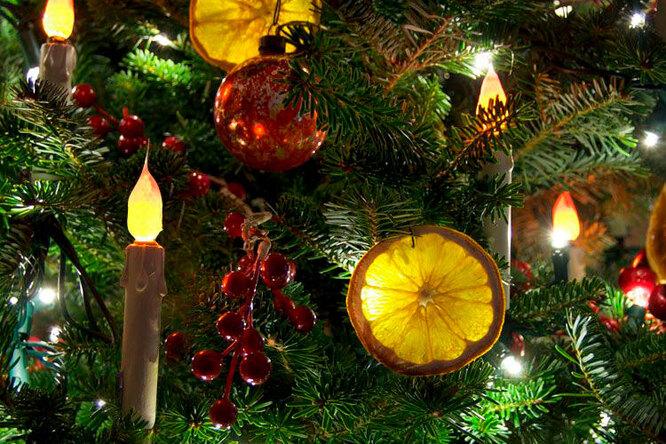 С каждой эпохой менялись игрушки и материалы, из которых они изготавливались. На смену яблокам и пряникам пришли стеклянные и бумажные игрушки, с каждым годом становясь все разнообразнее.
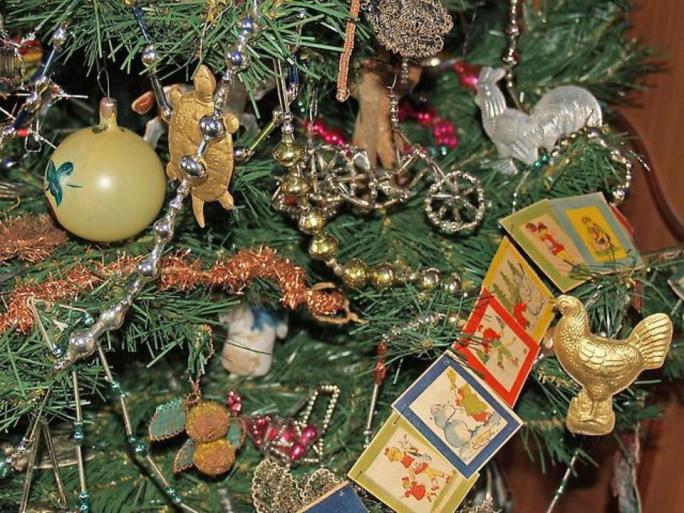 Современные  новогодние поделки можно смастерить из подручных материалов, пополнив ими коллекцию елочных игрушек или сделав элементы для декора интерьера. 
Сегодня игрушки шьют из фетра и лоскутов, вяжут из ниток, складывают из бумаги или даже из лего.
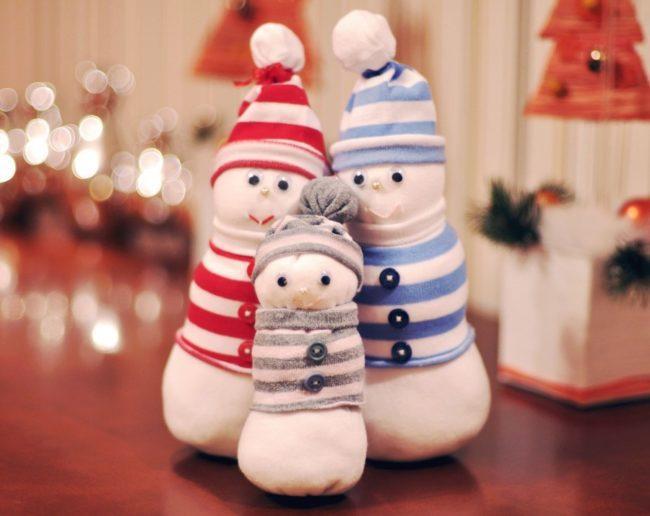 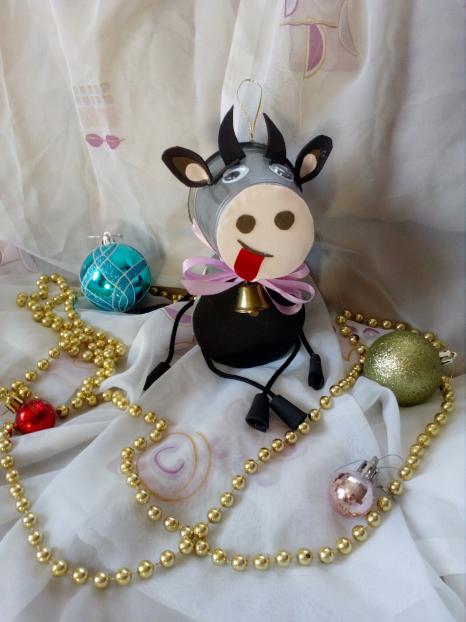 В наше время популярными игрушками стали символы наступающего года.
 2021 год является годом быка, поэтому предлагаю вашему вниманию бычка из цветочных горшочков и фоамирана.
о материалах: фоамиран
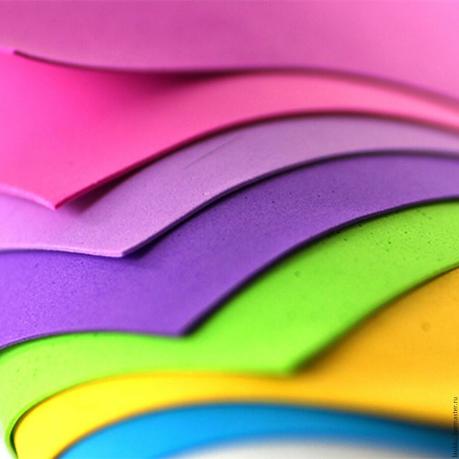 Что из себя представляет этот материал? 
Фоамиран – пластичная замша, выпускающаяся в виде листа и отличающаяся мягкостью.
 Особенности материала позволяют использовать его в разных видах рукоделия. 
С его помощью можно создавать разнообразный объемный декор: цветы, гирлянды, различные аксессуары для декора.
Материалы для поделки
Нам понадобятся: 
2 цветочных горшочка
Фоамиран черного и розового цвета 
Шнур
Клей-пистолет или супер-клей
Лента для декора
Колокольчик
Пластиковые глазки
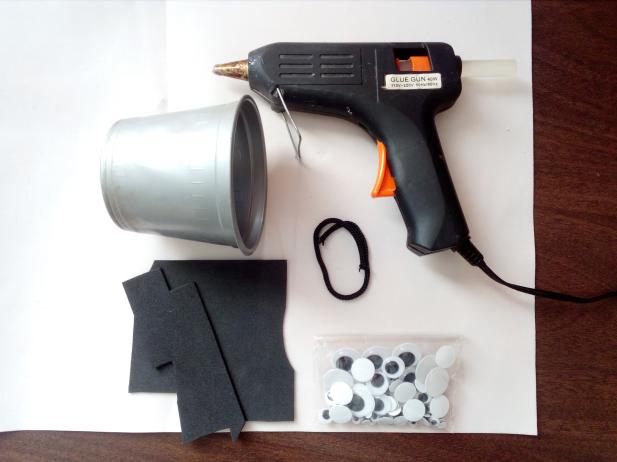 Процесс изготовления
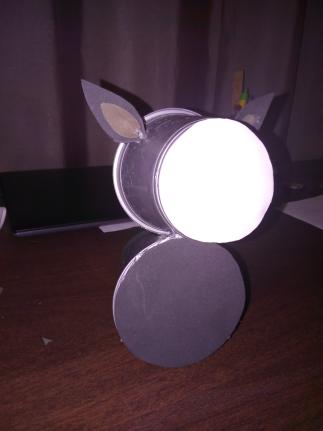 1. Соединить горшочки клеем, вырезать из черного фоамирана детали по окружности горшка и приклеить к краям.
2. Вырезать детали ушек и рожек. В нужном месте сделать прорези, вставить детали внутрь и зафиксировать клеем
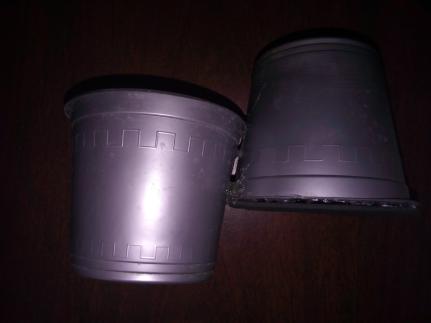 3. Наклеить пластиковые глазки 
4. На мордочку приклеить круг розового цвета. На него наклеить ноздри, рот и язык 
5. Сделать прорези для ног и хвоста и вставить шнур. Копыта сделать из черного фоамирана и приклеить к шнуру
6. Из розового фоамирана сделать пятнышки и наклеить на бока
7. Дополнить образ декоративной лентой на шее и колокольчиком
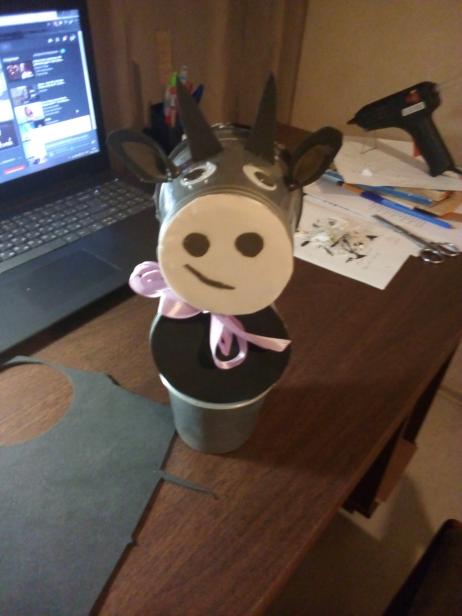 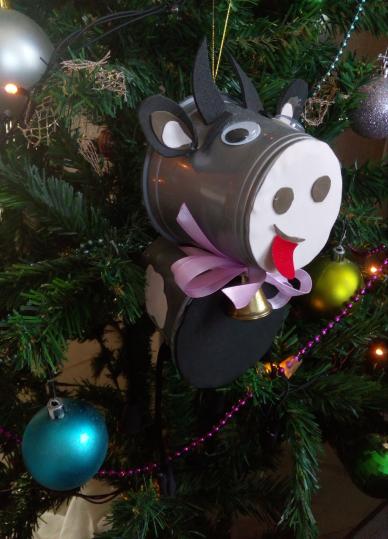 Готовую поделку можно использовать в качестве новогодней елочной игрушки или в качестве декора
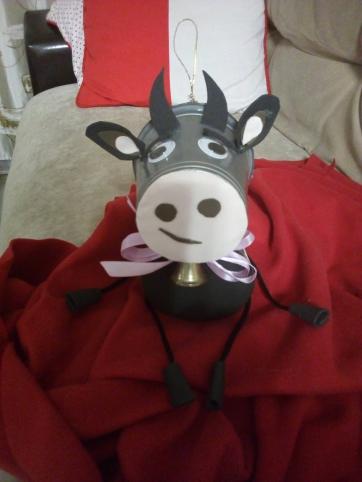 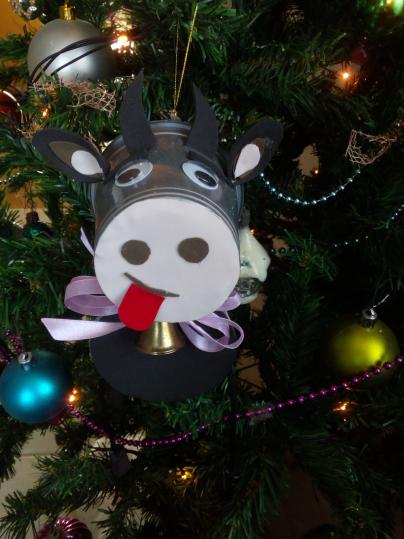 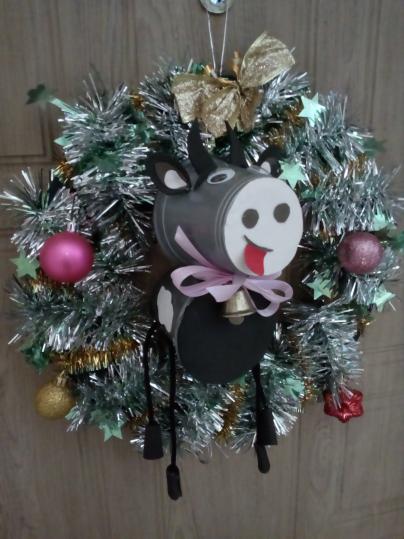 самые интересные игрушки – сделанные своими руками. Не забудьте ими украсить и свою  елку!
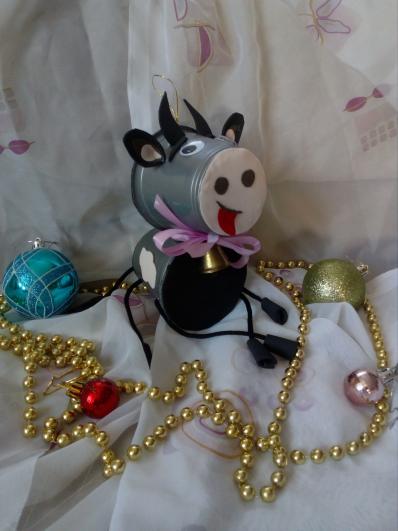 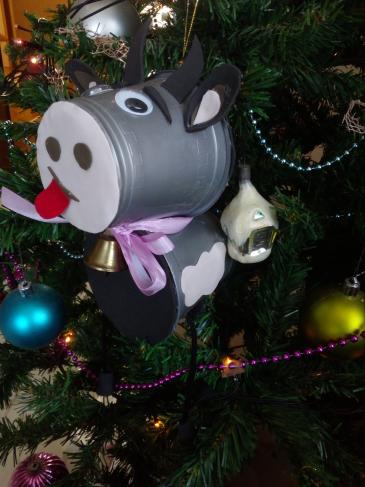 Используемые источники
https://blog.hmstudio.com.ua/stati/chto-takoe-foamiran-i-vse-o-nem/

https://www.culture.ru/materials/75642/istoriya-elochnoi-igrushki-v-rossii